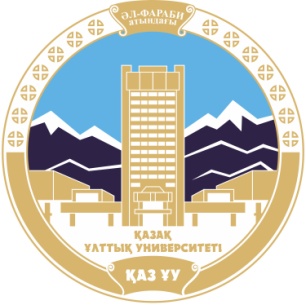 Казахский национальный университет им. Аль-Фараби
Әл-Фараби атындағы Қазақ ұлттық университеті
Кафедра педагогики и образовательного менеджмента
Дисциплина : “ Методология  педагогических исследований»

 ЛЕКЦИЯ 6
ТЕОРЕТИЧЕСКИЕ МЕТОДЫ НАУЧНОГО ИССЛЕДОВАНИЯ


Магауова А.С.-д.п.н., профессор
Алматы, 2022
Цель лекции
1.  Раскрыть сущность, содержание методов теоретического исследования
2.Представить классификацию теоретических методов исследования;
3. Дать характеристику каждого из методов теоретического исследования
План лекции
1. Сущность понятия “теоретические знания”.
2. Формализация – как метод теоретического исследования.
3. Аксиоматический метод исследования;
4. Гипотетико–дедуктивный метод исследования.
5.Метод абстракции и конкретизации.
6.Метод индукции и дедукции.
7. Метод анализа и синтеза.
8. Метод моделирования
Сущность понятия «теоретическое знание»
Теоретическое знание — это сформулированные общие для данной предметной области закономерности, позволяющие объяснить ранее открытые факты и эмпирические закономерности, а также предсказать и предвидеть будущие события и факты.
Теоретическое знание трансформирует результаты, полученные на стадии эмпирического познания, в более глубокие обобщения, вскрывая сущности явлений первого, второго и т.д. порядков, закономерности возникновения, развития и изменения изучаемого объекта.
ФОРМАЛИЗАЦИЯОтображение содержательного значения в знаково-символическом виде
дает возможность анализировать, уточнять, определять и разъяснять научные понятия;
приобретает особую роль при анализе доказательств, в виде последовательности формул, получаемых из исходных с помощью точно указанных правил преобразования;
служит основой для процессов алгоритмизации и программирования вычислительных устройств
АКСИОМАТИЧЕСКИЙ МЕТОДОдин из способов дедуктивного построения научных теорий
формулируется система основных терминов науки;
из этих терминов образуется некоторое множество аксиом  – положений, не требующих доказательств и являющихся исходными для исследователя;
формулируется система правил, позволяющая преобразовывать исходные положения и переходить от одних положений к другим, а также вводить новые термины (понятия) в теорию;
ГИПОТЕТИКО-ДЕДУКТИВНЫЙ МЕТОД Способ, позволяющий создавать систему дедуктивно связанных между собой гипотез, из которых, в конечном счете, выводятся утверждения об эмпирических фактах
Ознакомление с фактическим материалом, требующим теоретического объяснения, и попытка такового с помощью уже существующих теорий и законов. Если нет, то:
Выдвижение предположения о причинах и закономерностях данных явлений с  помощью многих логических приемов
Оценка серьезности предположений и отбор из множества наиболее вероятных
Метод абстракции и конкретизации
Абстракция - процесс мысленного отвлечения от ряда свойств предметов или признаков предмета от самого предмета, от других его свойств. Абстракция может быть в форме чувственно-наглядного образа (напр. модель межличностных взаимоотношений в группе), в форме суждения («у этого человека темперамент меланхолический»), в форме понятия (когда абстрагирована совокупность признаков, свойств, сторон и связей предмета или класса предметов: «мотив», «одарённость», «проблема»), в форме категории (наиболее широкого понятия определённой науки: «воспитание», «обучение», «развитие»).
Метод  конкретизации теоретических знаний
Мыслительный процесс воссоздания предмета из вычлененных ранее абстракций. Способом теоретического воспроизведения в сознании целостного объекта является восхождение от абстрактного к конкретному, которое является всеобщей формой развертывания научного знания, систематического отражения объекта в понятиях.
метод индукции
. Метод исследования и способ рассуждения, в котором общий вывод строится на основе частных посылок
Дедукция – как метод исследования
один из основных способов рассуждения (умозаключения) и методов исследования. В широком смысле под дедукцией понимается любой вывод вообще, в узком смысле – доказательство или выведение утверждения (следствия) из одного или нескольких других утверждений (посылок). Дедукция способна приводить к истинам, имеющим необходимый характер
Метод анализа и синтеза
Анализ – это расчлененение целостного предмета на составляющие части (стороны, признаки,свойства или отношения) с целью их всестороннего изучения
Одной из форм анализа является классификация предметов и явлений.
Синтез – это соединение ранее выделенных частей (сторон, признаков,свойств, отношений) предметов в единое целое.
Метод моделирования
Это изучение обьекта (оригинала) путем создания и исследования его копии (модели), замещающей оригинал с определенных сторон, интересующих познание
Вопросы для закрепления материала:
Какие научные методы теоретического исследования Вам известны?
В чем заключается сущность метода формализации?
Каково значение формализации в научном познании?
Каковы особенности аксиоматического метода исследования?
Каково значение аксиоматического метода в научном познании?
Дайте характеристику гипотетико-дедуктивного метода.
Какова структура гипотетико-дедуктивного метода исследования?
Рекомендуемая литература:
1.Загвязинский В.И., Атаханов Р. Методология и методы психолого-педагогического исследования: учебное пособие для студентов вузов. – М. : Академия, 2001. – 208 с.
2. Методы системного педагогического исследования: учебное пособие. – М. : Народное образование, 2002.
3. Методы педагогических исследований / Под ред. Пискунова А.И., Воробьева Г.В. – М. : Наука, 1979.
4. Образцов П.И. Методы и методология психолого-педагогического исследования. – СПб. : Питер, 2004. – 268 с.
5.Ахметова  Г. К., Пфейфер Н.Э., Бурдина Е.И. Азбука для начинающего исследователя: метод.   пособие. – Павлодар: РИО ПГУ им. С.Торайгырова, 2003
6. Волков Б.С., Волкова Н.В. Методы исследований в психологии: учебно-практ. пособие. – 3-е изд., испр. и доп. – М. : Педагогическое общество России, 2002. – 208 с.